Удельное сопротивление проводников.
учитель физики МАОУ Гагинской СШ Махина Г.В.
учитель физики МАОУ Гагинской СШ Махина Г.В.
Удельное сопротивление проводников. 

                        учитель физики
                        МАОУ Гагинской СШ 
                        Махина Г.В.
Какой буквой обозначается электрическое сопротивление?


Электрическое сопротивление обозначается  буквой R.
В чём причина сопротивления?
Причина сопротивления во взаимодействии электронов с узлами кристаллической решётки.
В каких единицах измеряется электрическое сопротивление?
Ом

1МОм=1000000 Ом
1кОм = 1000 Ом
1мОм = 0,001 Ом
Как выразить единицу электрического  сопротивления 1Ом через другие единицы измерения?
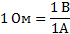 Сформулируйте закон Ома и запишите его.
Сила тока на участке цепи прямо пропорциональна напряжению на концах этого участка и обратно пропорциональна его сопротивлению.
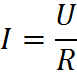 Выразите из закона Ома сопротивление.
Сопротивление равно
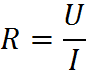 Решить задачу:Сила тока в спирали электрической лампы 0,5 А при напряжении на её концах 1 В. Определите сопротивление спирали?
Дано:                      Решение        
I = 0,5 А
U = 1 В
R - ?             
                               Ответ: 2 Ом.
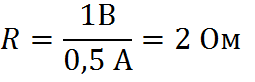 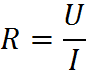 От каких величин зависит сопротивление проводника?

От длины проводника.

От площади поперечного сечения проводника.

От различия в узлах кристаллической решётки.
ТЕМА УРОКА: РАСЧЁТ СОПРОТИВЛЕНИЯ ПРОВОДНИКА, УДЕЛЬНОЕ СОПРОТИВЛЕНИЕ.
Цель урока:
Установить зависимость сопротивления от длины и площади поперечного сечения проводника.
Познакомиться с понятием удельного сопротивления, и его единицах измерения, проводника, применением на практике.
Сегодня на уроке мы установим:

Как сопротивление проводника зависит  от его длины, площади поперечного сечения и от вещества из которого изготовлен проводник.

Научимся вычислять сопротивление проводника?
Узнаем какое  практическое значение  имеет сопротивление?
Зависимость сопротивления от длины проводника:
Сопротивление проводника прямопропорционально длине проводника.
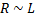 Зависимость сопротивления от площади поперечного сечения проводника:
Сопротивление проводника обратнопропорционально длине проводника.
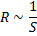 Зависимость сопротивления от вещества проводника:
Сопротивление проводника зависит от вещества проводника.
Чтобы учесть зависимость сопротивления  проводника от вещества, из которого изготавливают проводник вычисляют удельное сопротивление вещества.
Сопротивление проводника из данного вещества длиной 1 м. площадью поперечного сечения  М2.  называют удельным сопротивлением этого проводника.
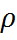 - удельное сопротивление                      проводника.
L
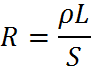 S
R
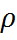 Выразите из этой формулы L, S,
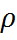 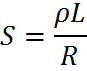 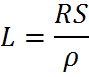 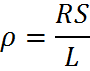 Из последней формулы определим единицу удельного сопротивления
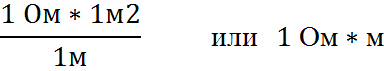 [ ρ ]=
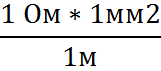 [ ρ ]=
Вещества с наименьшим удельным сопротивлением хорошо проводят электрический ток. Их используют в качестве электропроводки, из них изготавливают провода.
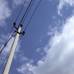 В электронагревательных приборах: чайниках, утюгах, обогревателях и т. д. Для нагревательных элементов удобно использовать вещества с большим удельным сопротивлением, например, нихром.
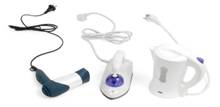 Существуют вещества, которые обладают очень большим удельным сопротивление. Из-за этого они не проводят электрический ток. Такие вещества используют в качестве диэлектриков или изоляторов.
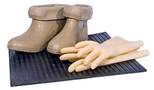 Задача 1
Каково сопротивление медного провода длиной 1 метр площадью поперечного сечения 1 мм2?
Дано:                                                                                       Решение
L = 1 м
S = 1 
         = 0,017

R - ?                                      

                                                Ответ: 0,017 Ом
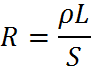 мм2
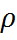 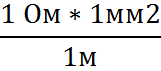 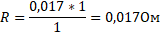 Ответ: 5мм2
Ответ: 5мм2
Ответ: 5мм2
Задача 2
Имеются две медные проволоки одинаковой длины. У одной площадь поперечного сечения 1 мм2, а у другой – 5 мм2. У какой проволоки сопротивление меньше и во сколько раз?
Дано:                                                                   
S1 =  1 ММ2
S2 =  5 ММ2
L1=L2=L
Решение:
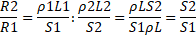 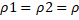 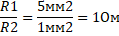 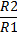 Ответ: 5Ом
Домашнее задание:
§45,46
Упр. 20 (2 а,в)